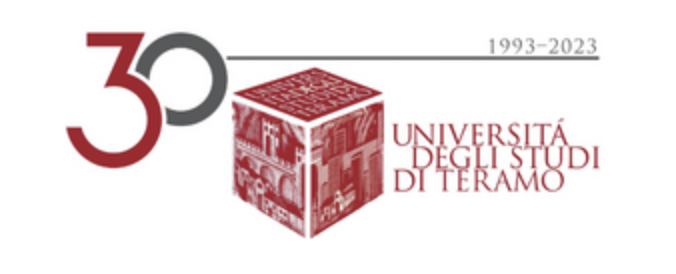 Diritto del lavoro europeo Prof. Dr. Alessandro Nato
Lezione 10
Lavoratori subordinati e coordinamento dei sistemi di sicurezza sociale degli Stati membri
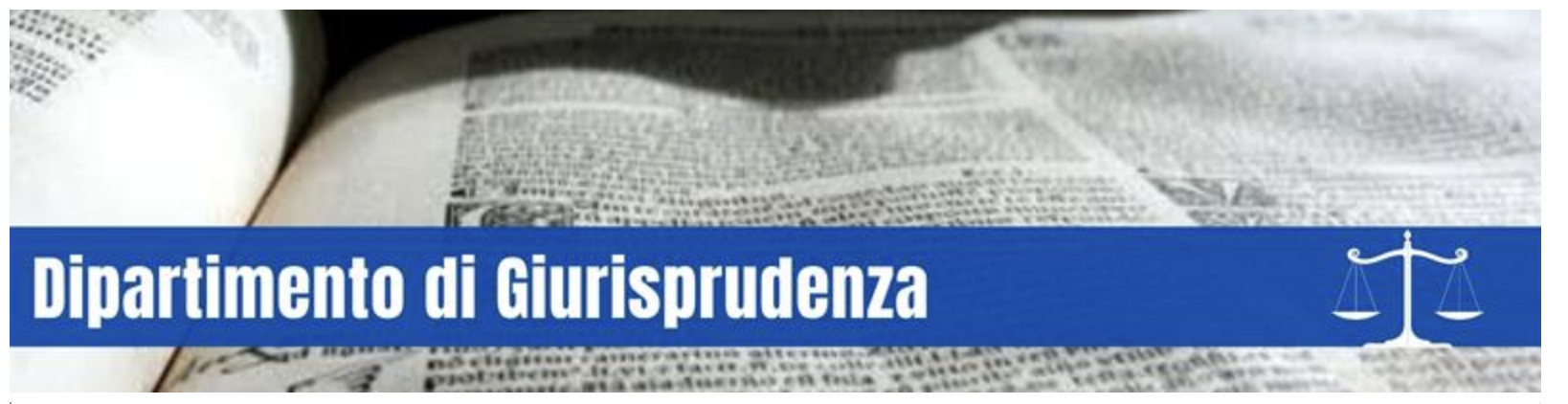 UE e sicurezza sociale
Competenza Stati membri in materia sicurezza sociale
Legislazione UE non armonizza o unifica i trattamenti esistenti nei singoli ordinamenti degli Stati membri
Intervento UE: 
Soft law: previsioni programmatiche e di indirizzo
Hard law: reg. 883/2004 che definisce uno scenario comune di riferimento entro cui poter identificare di volta in volta il singolo regime nazionale applicabile.
Sicurezza sociale e UE
Disposizioni di coordinamento reg. 883/2004 sono finalizzate alla preservazione della libertà fondamentale sancita dall’art. 45 TFUE.
Senza regole che garantiscono il cumulo di periodi assicurativi e contributivi difficilmente si realizza la libera circolazione dei lavoratori.
Art. 34 Carta diritti fondamentali
Le regole di coordinamento del reg. 883/2004 si applicano a (ambito soggettivo):
Lavoratori subordinati e coordinamento dei sistemi di sicurezza sociale degli Stati membri:
Cittadini e familiari di Stati membri UE 
Cittadini e familiari degli altri Paesi dello spazio economico europeo (Islanda, Liechtenstein, Norvegia) e Svizzera
Apolidi, rifugiati, cittadini e familiari di paesi terzi che soggiornano regolarmente nell’UE e nel SEE e che sono o sono stati assicurati in uno di questi Paesi
Sicurezza sociale e UE
Il reg. 883/2004 si applica alle principali prestazioni sociali (ambito oggettivo):
Malattia, maternità e paternità, infortuni sul lavoro, malattie professionali, invalidità, vecchiaia, superstiti, disoccupazione, assegni familiari, prepensionamento
Non opera con riguardo all’assistenza sociale e a quella sanitaria, collegata normalmente alla situazione finanziaria e reddituale del soggetto beneficiario e sganciate da un meccanismo assicurativo.
Principi portanti del coordinamento UE
Principi:
	1) Parità di trattamento e divieto di discriminazione nella 	fruizione delle prestazioni sociali rese dai singoli ordinamenti 	nazionali (art. 4 reg. 883/2004).
	2) Unicità del regime previdenziale: i contributi vanno versati ad 	una sola gestione. Il lavoratore è soggetto ad una sola 	legislazione previdenziale per volta.
	3) Territorialità del regime previdenziale: il regime applicabile è 	quello in cui viene svolta la prestazione lavorativa.
Principi portanti del coordinamento UE
Principi:
	4) Totalizzazione dei periodi assicurativi: i periodi assicurativi 	devono cumularsi, le contribuzioni versate in uno Stato membro 	non andranno mai perse.
	5) Esportabilità delle prestazioni: il soggetto che benefici di una 	prestazione sociale in denaro da parte di un regime 	previdenziale, la conserva e mantiene il diritto alla 	corresponsione anche se decide di trasferire la propria residenza 	o dimora in altro Paese europeo.
Principi portanti del coordinamento UE
Parità di trattamento e divieto di discriminazione, Unicità del regime previdenziale e Totalizzazione dei periodi assicurativi non possono subire deroghe.
Il principio di territorialità presenta due deroghe:
Distacco infra-biennale
Regola dello Stato di residenza in caso dello svolgimento di una pluralità di attività lavorative in diversi Paesi membri.
Principi portanti del coordinamento UE
Il principio di territorialità presenta due deroghe:
Distacco infra-biennale: 
Obbligo di mantenere l’ancoraggio al sistema previdenziale di appartenenza durante il periodo di invio lavorativo in un diverso Stato membro per svolgere attività professionale temporanea.
Al fine che si realizzi tale situazione è necessario che:
il datore di lavoro distaccante abbia un centro di interessi economici nello Stato di invio, 
che l’attività di lavoro sia svolta per conto del datore di lavoro 
e che il lavoratore non venga inviato in sostituzione di altro lavoratore giunto al termine del distacco.
Principi portanti del coordinamento UE
Il principio di territorialità presenta due deroghe:
B) Regola dello Stato di residenza in caso dello svolgimento di una pluralità di attività lavorative in diversi Paesi membri:
Attribuzione priorità al principio della lex loci domicilii ogni qual volta il lavoratore presti la propria attività in più Stati membri
Prevalenza della disciplina previdenziale dello Stato di residenza del lavoratore ogni volta che lo stesso svolga parte sostanziale della propria attività (almeno il 25%) nel Paese di residenza. 
Tale deroga vale anche per gli autonomi
Se il lavoratore svolge attività subordinata in un Paese e autonoma in un altro, prevale la legislazione in cui svolge l’attività subordinata.
Corte di Giustizia e coordinamento
C-333/13, Dano:
Le prestazioni speciali in denaro di carattere non contributivo non soggiacciono al principio di esportabilità e quindi l’erogazione di tali prestazioni si interrompe nel caso in cui la persana interessata trasferisca la propria residenza in un altro Stato membro
Comunque la loro erogazione può essere subordinata all’esistenza di un collegamento reale con lo Stato membro ospitante  al fine di evitare un onere eccessivo per il relativo sistema
Corte di Giustizia e coordinamento
C-85/11, Moreno:
Il principio di parità di trattamento osta alla normativa di uno Stato membro che esiga ai lavoratori a tempo parziale rispetto a quelli a tempo pieno, un periodo contributivo proporzionalmente maggiore ai fini dell’eventuale concessione di una pensione di vecchiaia di tipo contributivo.
Coordinamento dei regimi integrativi di previdenza sociale
Regolamento 883/2004 non trova applicazione nei confronti dei regimi integrativi di previdenza sociale 
Direttiva 98/49/CE e Direttiva 2014/50/UE hanno lo scopo di tutelare i diritti pensionistici dei lavoratori che si spostano da uno Stato membro all’altro e sono iscritti a regimi pensionistici complementari. 
Tali direttive vanno lette insieme e prevedono quattro misure principali per la salvaguardia dei diritti a pensione complementare dei lavoratori che si spostano all'interno della Comunità
Coordinamento dei regimi integrativi di previdenza sociale
Direttiva 98/49/CE e Direttiva 2014/50/UE quattro misure principali:
1) Parità di trattamento nel mantenimento dei diritti a pensione:
Stati membri devono, per le persone che hanno lasciato un regime pensionistico complementare perché sono andate a lavorare in un altro Stato membro, mantenere i diritti a pensione acquisiti nella stessa misura riservata agli iscritti nei confronti dei quali i contributi non vengono più versati, ma che restano nello stesso Stato membro.
La direttiva 2014/50/UE, assicura che chiunque abbia diritti a pensione complementare non li perda quando va a vivere o lavorare in un altro paese dell’UE:
i diritti a pensione complementare debbano essere garantiti dopo 3 anni di lavoro al più tardi. Se è richiesta un'età minima, essa non deve essere superiore ai 21 anni;
i diritti dei lavoratori che lasciano un regime pensionistico di categoria prima del pensionamento debbano essere mantenuti e trattati come i diritti di quelli che rimangono nel regime, per quanto riguarda questioni come l'indicizzazione.
Coordinamento dei regimi integrativi di previdenza sociale
Direttiva 98/49/CE e Direttiva 2014/50/UE quattro misure principali:
2) Pagamenti transfrontalieri
Gli Stati membri provvedono affinché i regimi pensionistici complementari eroghino i pagamenti in altri Stati membri, al netto di eventuali imposte e spese di transazione, di tutte le prestazioni dovute in virtù di questi regimi complementari.
3) Lavoratori distaccati e pensioni complementari
I lavoratori distaccati hanno la possibilità di rimanere nel regime pensionistico del loro paese d'origine durante il periodo di distacco in un altro Stato membro. I lavoratori distaccati e, se del caso, i loro datori di lavoro sono quindi esentati da qualsiasi obbligo di versare contributi ad un regime pensionistico complementare in un altro Stato membro.
Coordinamento dei regimi integrativi di previdenza sociale
Direttiva 98/49/CE e Direttiva 2014/50/UE quattro misure principali:
4) Informazione degli iscritti
I datori di lavoro, gli amministratori o altri responsabili della gestione di un regime pensionistico complementare devono informare adeguatamente gli iscritti dei loro diritti a pensione e delle altre possibilità offerte loro dal regime complementare, quando si spostano in un altro Stato membro.
Ai sensi della direttiva 2014/50/UE, i lavoratori in un regime pensionistico complementare possono chiedere in che modo l'interruzione del lavoro o lo spostamento influenzi i loro diritti a pensione complementare e le condizioni che si applicherebbero per il futuro trattamento di tali diritti.
Le persone che hanno lasciato il regime devono essere informate circa il valore e il trattamento dei loro diritti.